CIRRUS SR20/SR22
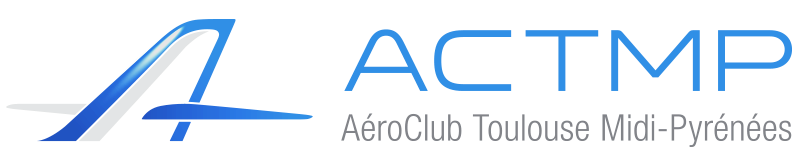 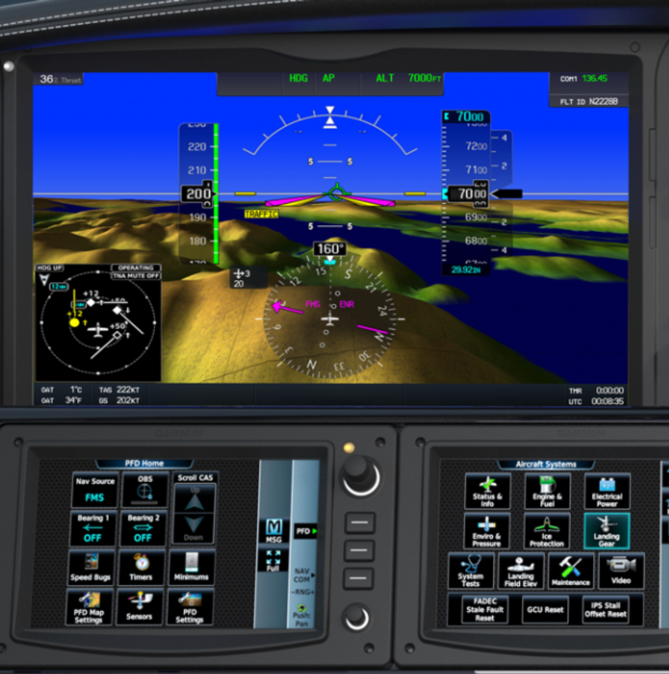 Circuit Electrique
CIRRUS SR20/SR22
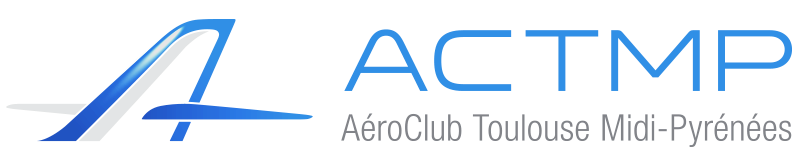 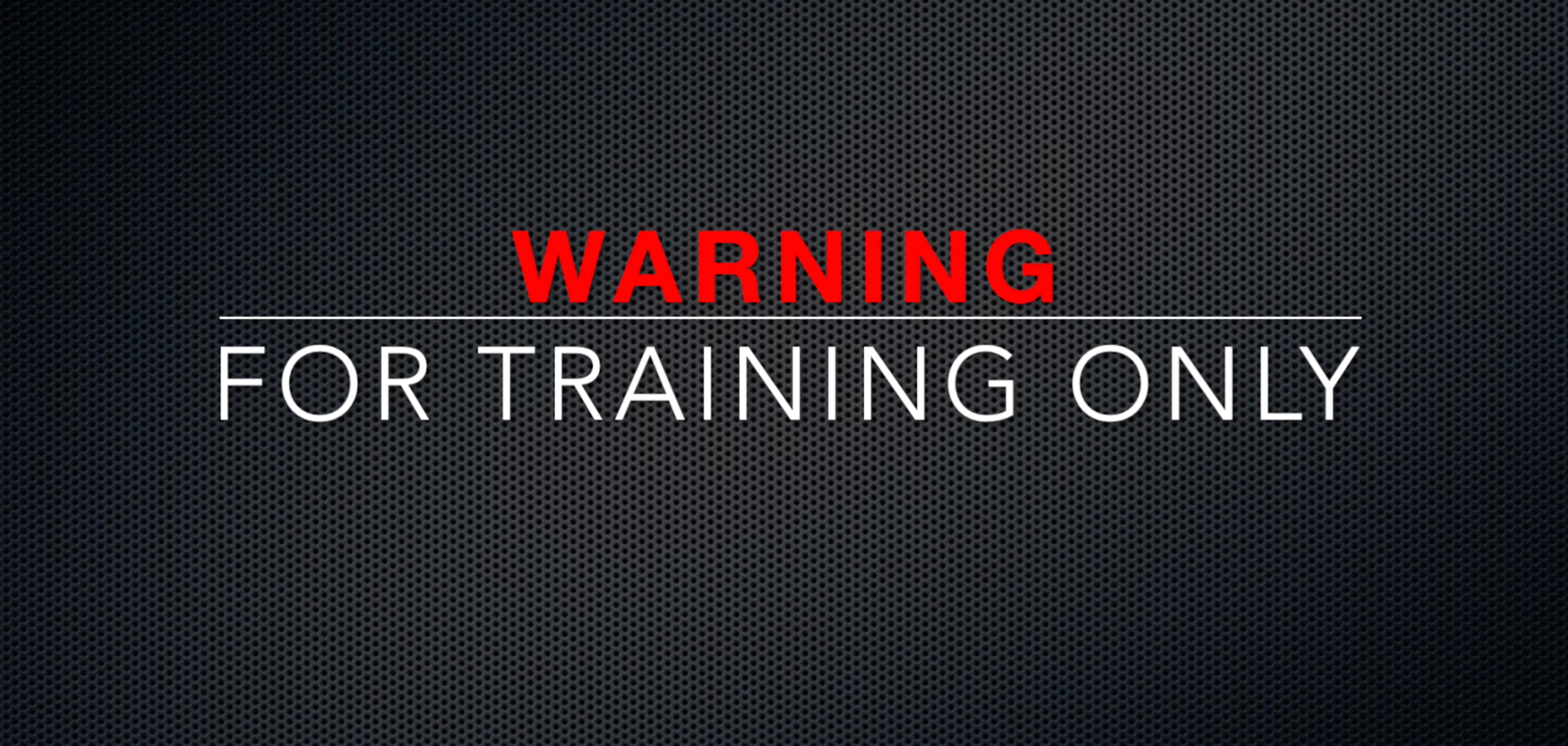 A. CORNAC FI ACTMP_version 20042019_1.0
CIRRUS SR20/SR22ELECTRICAL SYSTEM
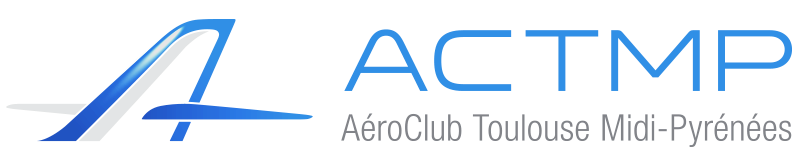 GENERALITES

28 Volt DC

Negative Ground

Dual Alternator

Dual Battery

The system provides uninterrupted power for:
the avionics, 
flight instrumentation, 
lighting, 
and other electrically operated and controlled systems during normal operation.
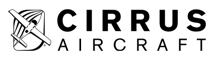 A. CORNAC FI ACTMP_version 20042019_1.0
CIRRUS SR20/SR22ELECTRICAL SYSTEM
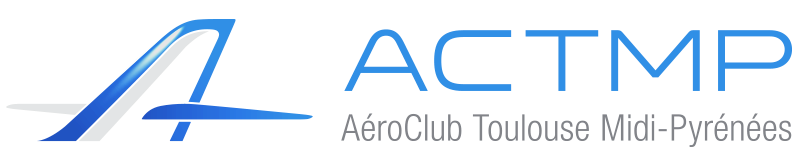 SCHEMATIC
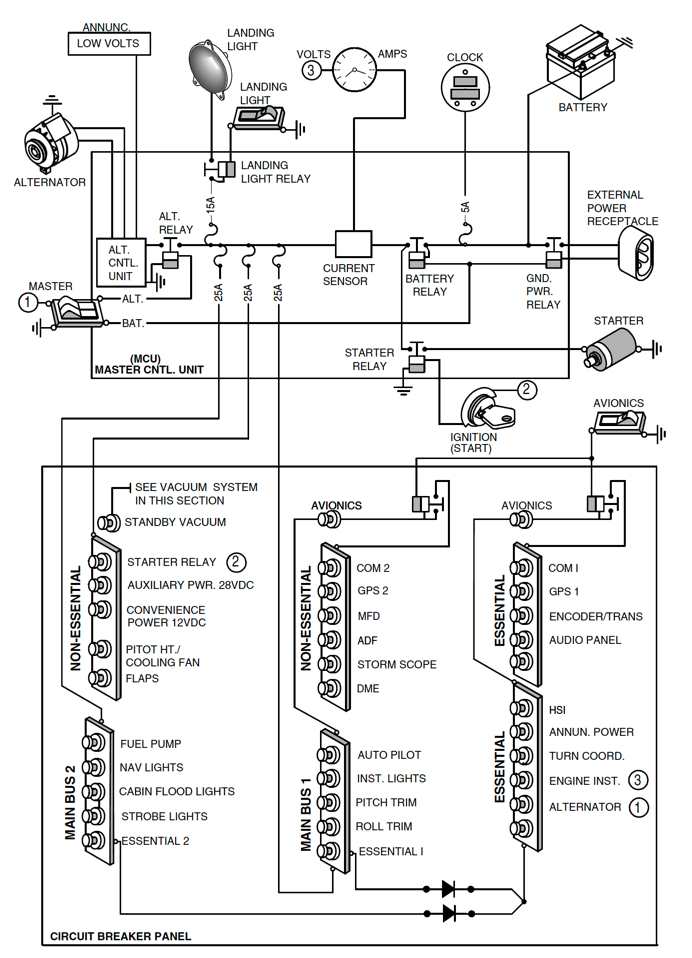 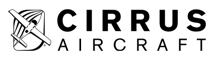 A. CORNAC FI ACTMP_version 20042019_1.0
CIRRUS SR20/SR22ELECTRICAL SYSTEM
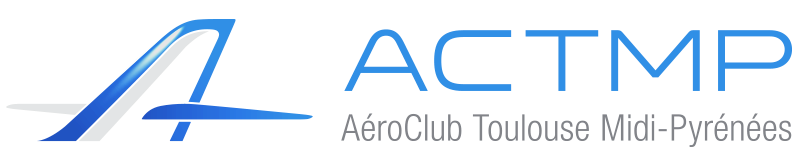 COMPONENTS

Alternator 1
100/60 Amp (60 amp no A/C)
28 Volts
Gear driven
Internally rectified
Self exciting (requires battery voltage for field excitation in order to start operating)
Powers Main Distribution bus directly and Essential Bus indirectly
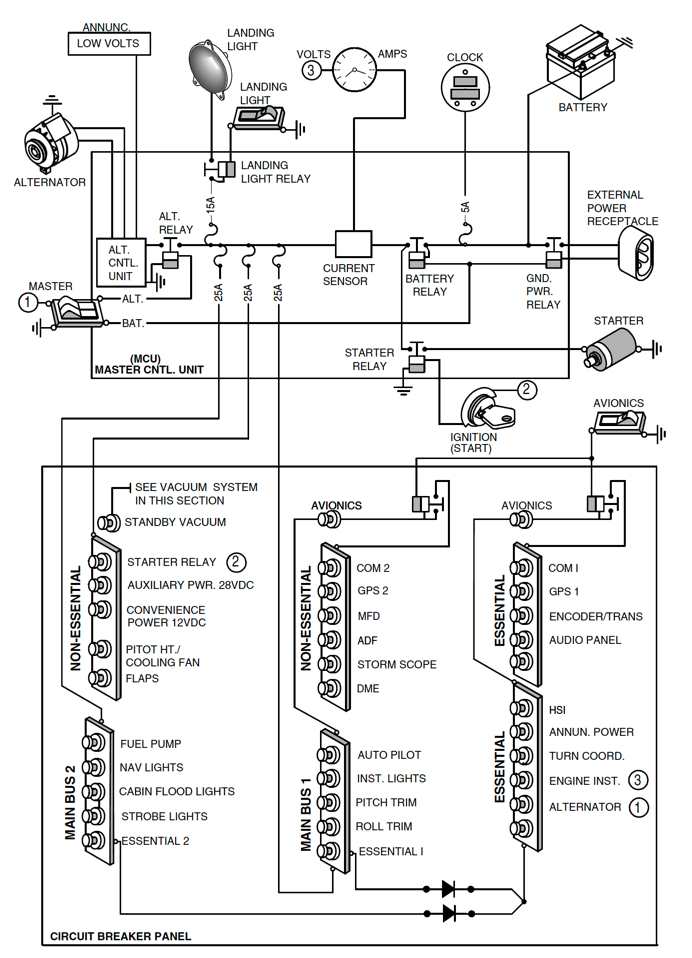 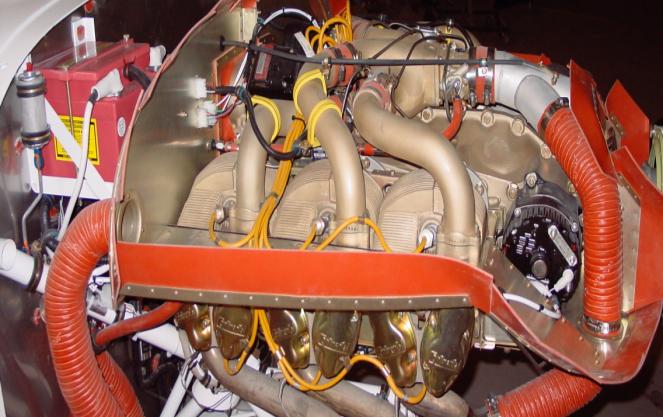 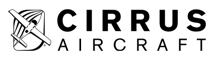 A. CORNAC FI ACTMP_version 20042019_1.0
CIRRUS SR20/SR22ELECTRICAL SYSTEM
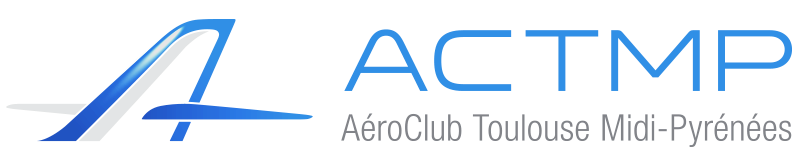 COMPONENTS

Alternator 2
20 Amp
28.75 Volts
Gear Driven
RPM dependant < 1700 rpm it will not work
Internally rectified
Self exciting (requires battery voltage for field excitation in order start operating)










Powers Essential Bus
Cannot power Main Distribution Bus (diodes)
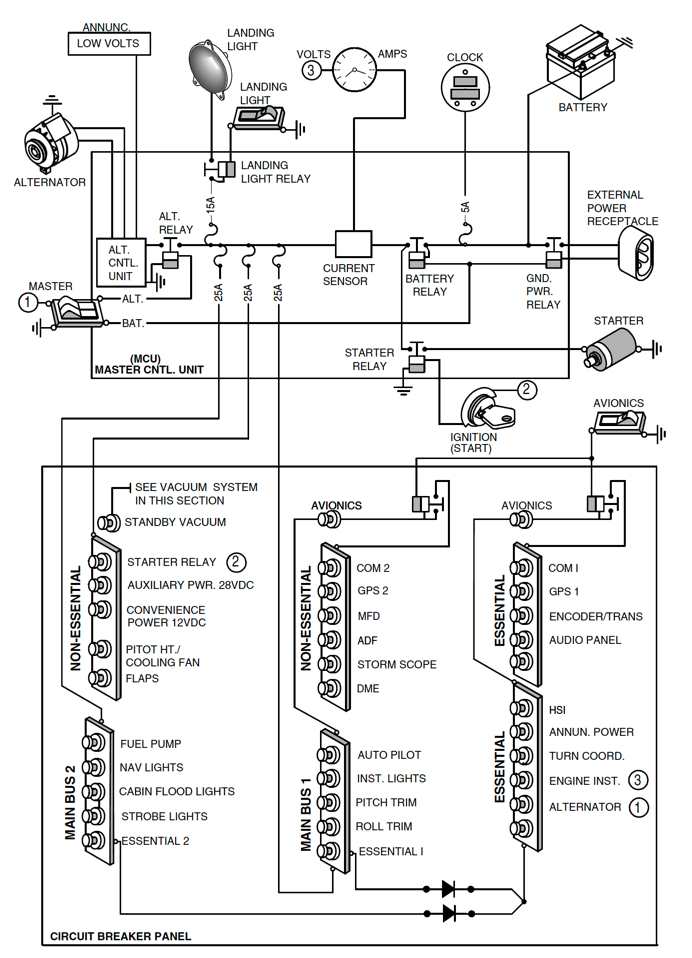 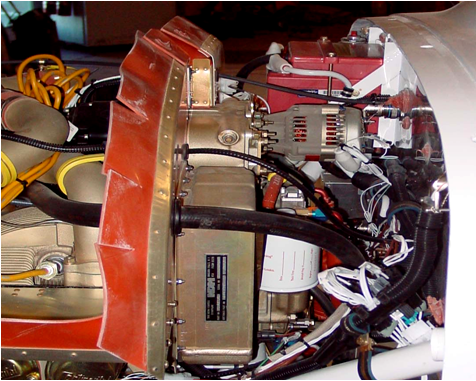 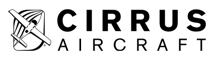 A. CORNAC FI ACTMP_version 20042019_1.0
CIRRUS SR20/SR22ELECTRICAL SYSTEM
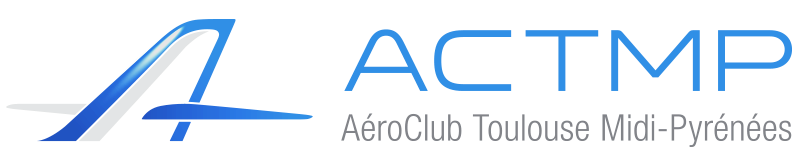 COMPONENTS

Battery 1
Aviation grade 12-cell
24-Volt
10 amp-hour
Mounted on right side of firewall
Charged by Alt 1 through Main Dist Bus
Can supply power to the Main and Essential Distribution Buses
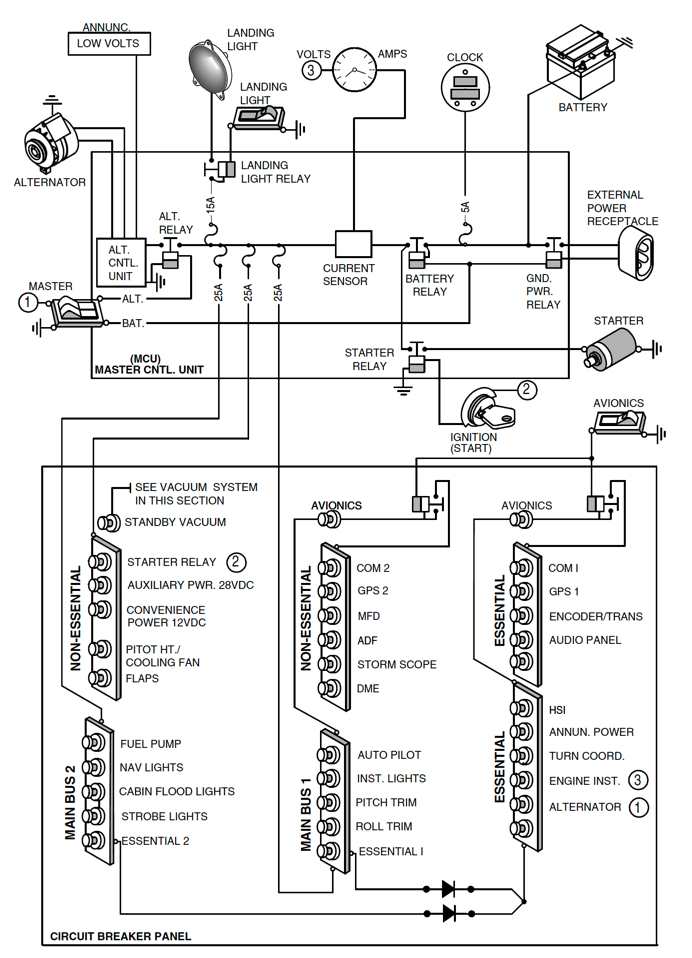 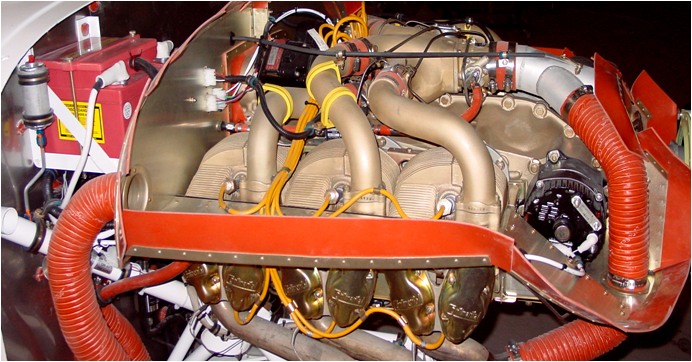 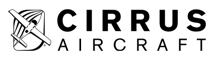 A. CORNAC FI ACTMP_version 20042019_1.0
CIRRUS SR20/SR22ELECTRICAL SYSTEM
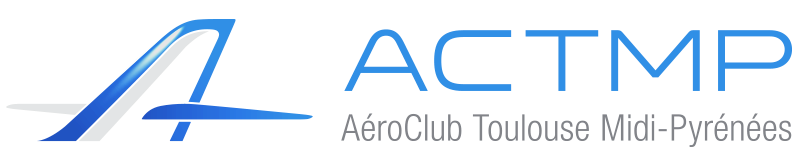 COMPONENTS

Battery 2
Two 12 volt batteries in series = 24 volts total
7 amp-hour
Sealed lead acid
Located in the tail of the airplane below the parachute canister
Charged by Alt 1 or Alt 2 from a circuit breaker on the Essential 
      Distribution Bus
Powers Essential DistributionBus only due to isolation diodes
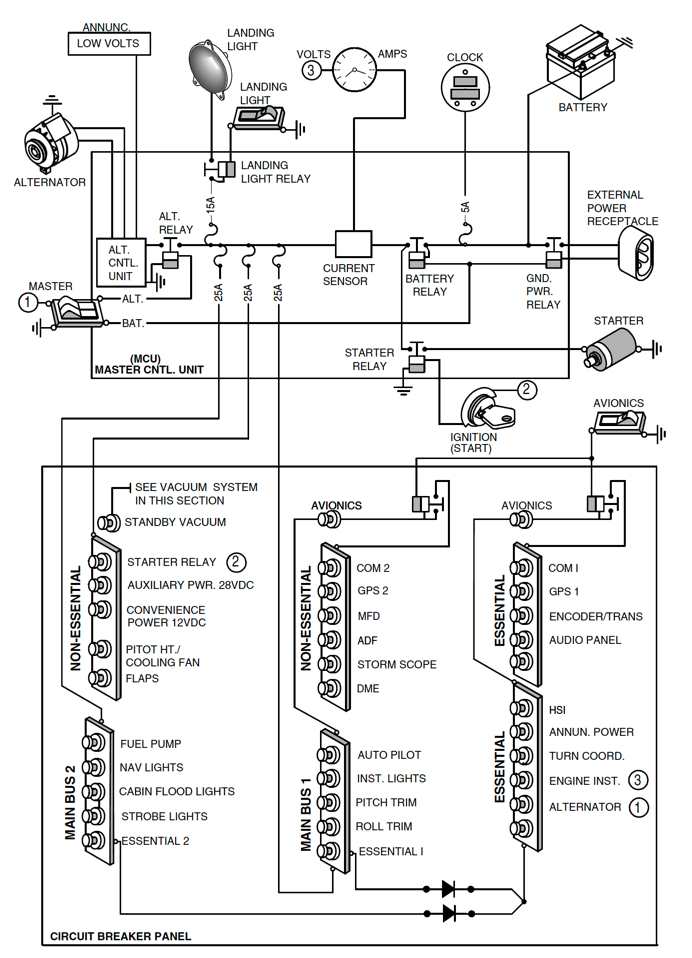 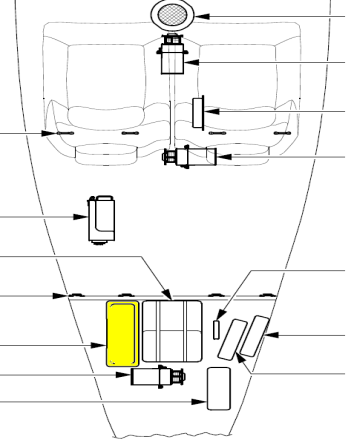 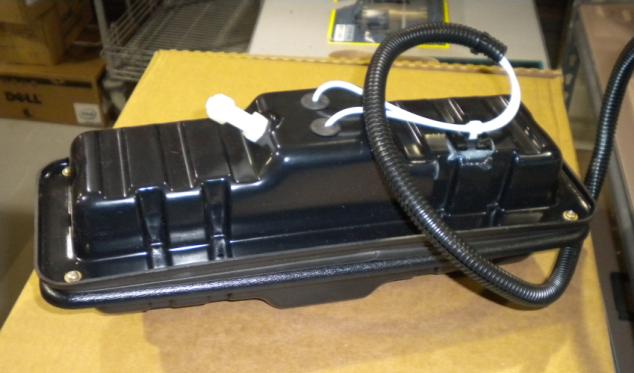 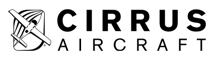 A. CORNAC FI ACTMP_version 20042019_1.0
CIRRUS SR20/SR22ELECTRICAL SYSTEM
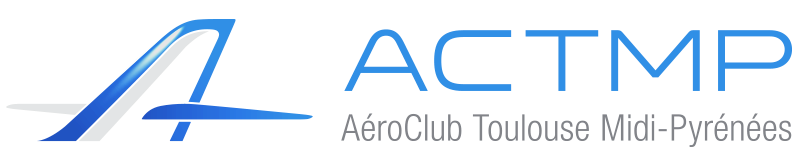 COMPONENTS

Master Control Unit (MCU)
Controls: ALT 1, ALT 2, starter, landing light, external power and generation functions
Provides:
ALT 1 and ALT 2 voltage regulation and overvoltage protection
External power reverse polarity protection
Electrical health annunciations to the Integrated Avionics System
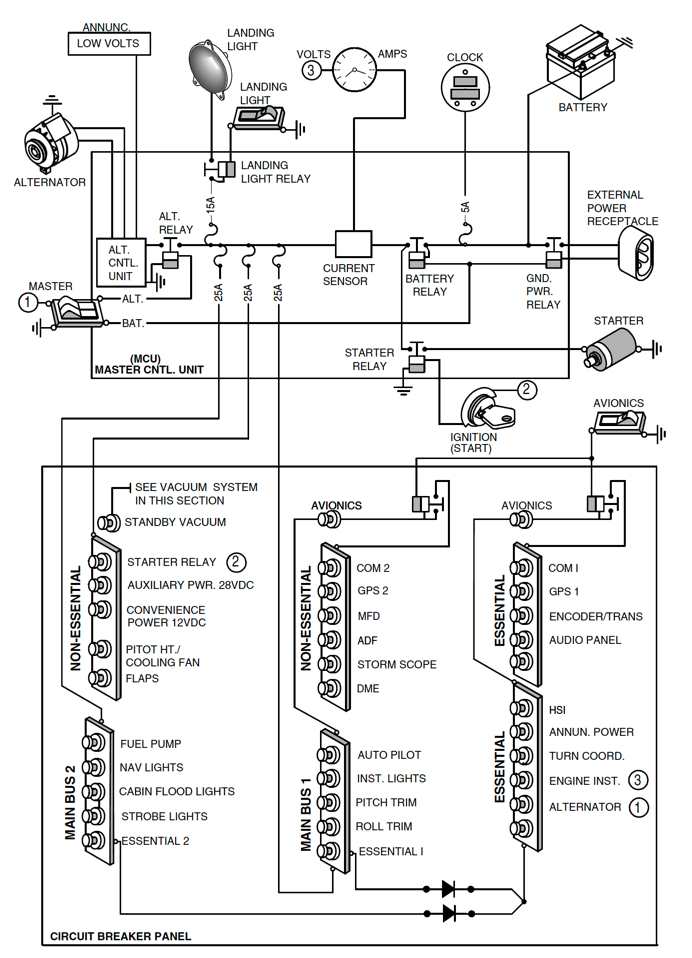 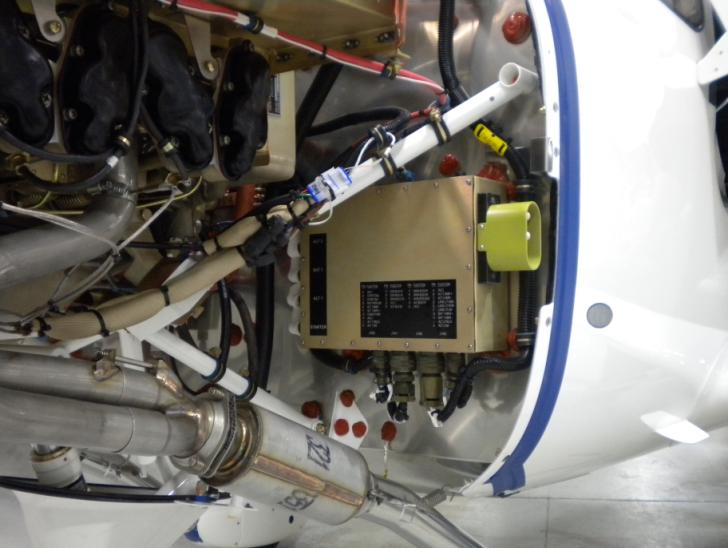 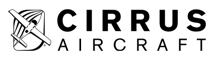 A. CORNAC FI ACTMP_version 20042019_1.0
CIRRUS SR20/SR22ELECTRICAL SYSTEM
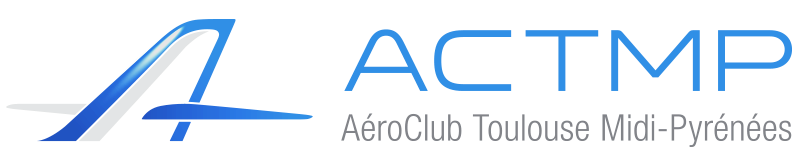 COMPONENTS

ISOLATION DIODES
Electrical “check valves” or “one way street” 
Electricity can only flow in the direction of the arrows
Prevent ALT 2 from powering the Main Distribution Bus
Prevent  BAT 2 from powering the Main Distribution Bus 
Check operation of diodes during preflight by turning only BAT 2 on 
        and then verifying flap position light is out
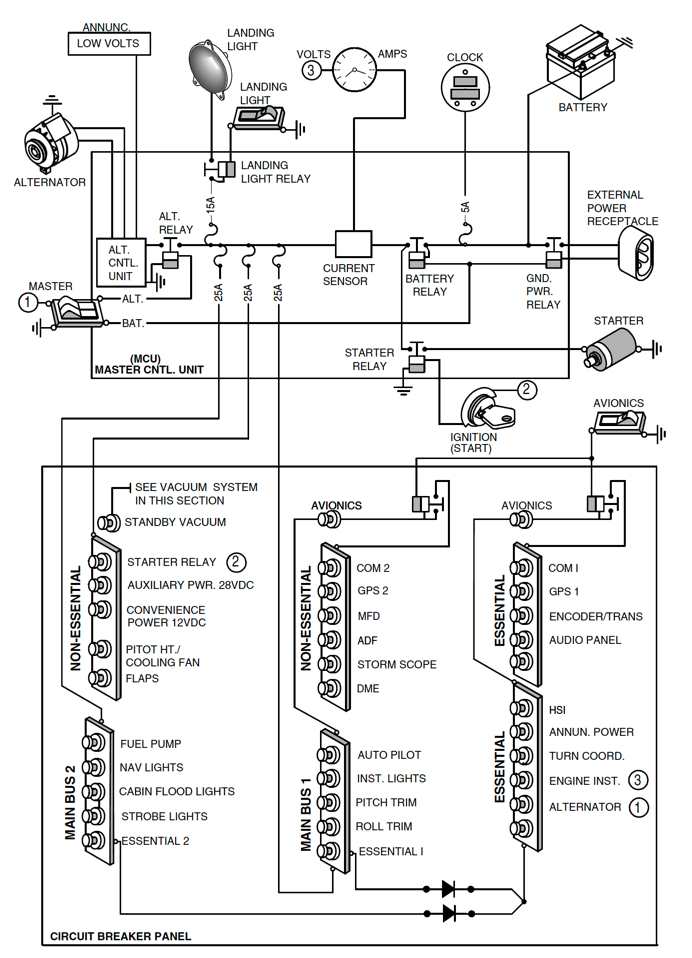 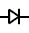 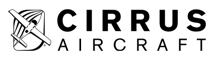 A. CORNAC FI ACTMP_version 20042019_1.0
CIRRUS SR20/SR22ELECTRICAL SYSTEM
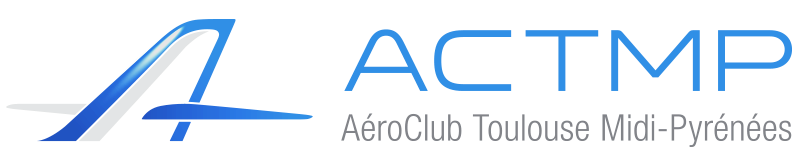 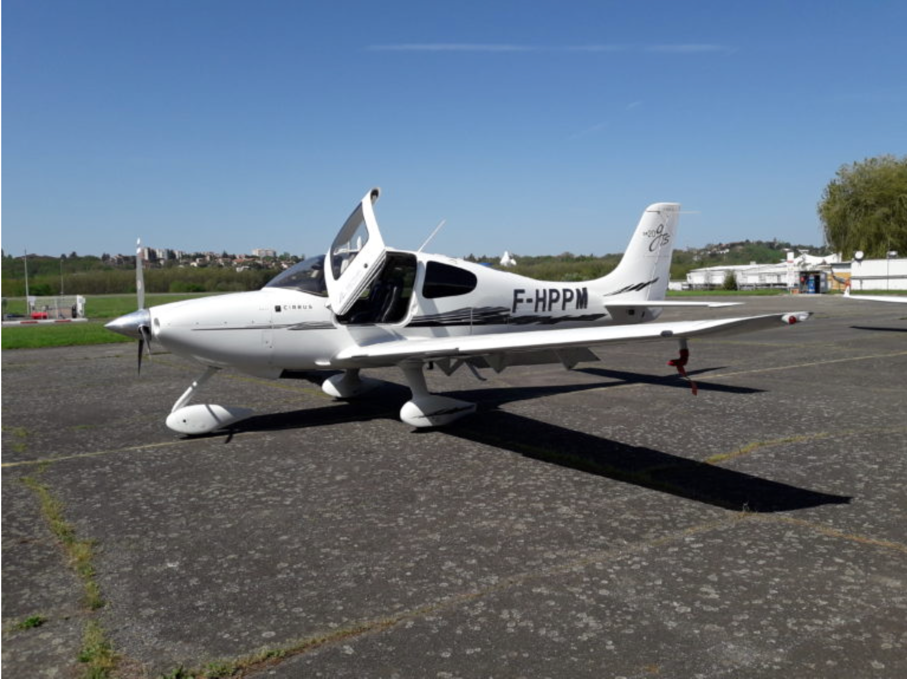 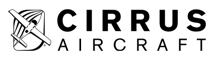 A. CORNAC FI ACTMP_version 20042019_1.0
CIRRUS SR20/SR22ELECTRICAL SYSTEM
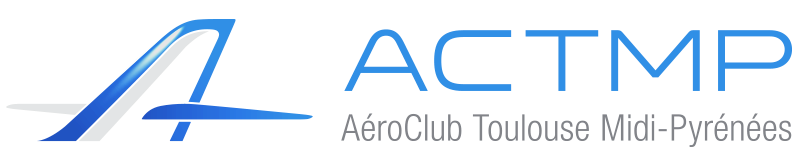 ELECTRICAL SYSTEM CONTROLS

MASTER SWITCHES
Rocker type electrical system master switches are located in front
       of the pilot on the bolster panel for easy access.


CIRCUIT BREAKER PANEL




Located on left side of center console
Alternating gray collars on the CB panel provides easier recognition 
        						       of circuit breakers
Circuit breakers are re-settable (once) !
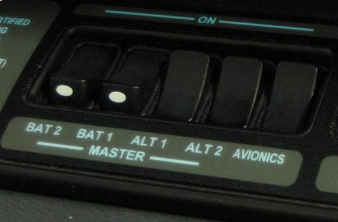 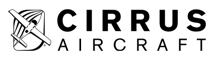 A. CORNAC FI ACTMP_version 20042019_1.0
CIRRUS SR20/SR22ELECTRICAL SYSTEM
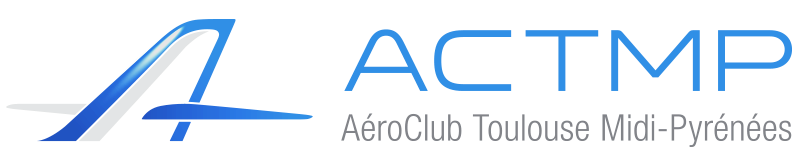 ELECTRICAL SYSTEM CONTROLS

CIRCUIT BREAKER PANEL
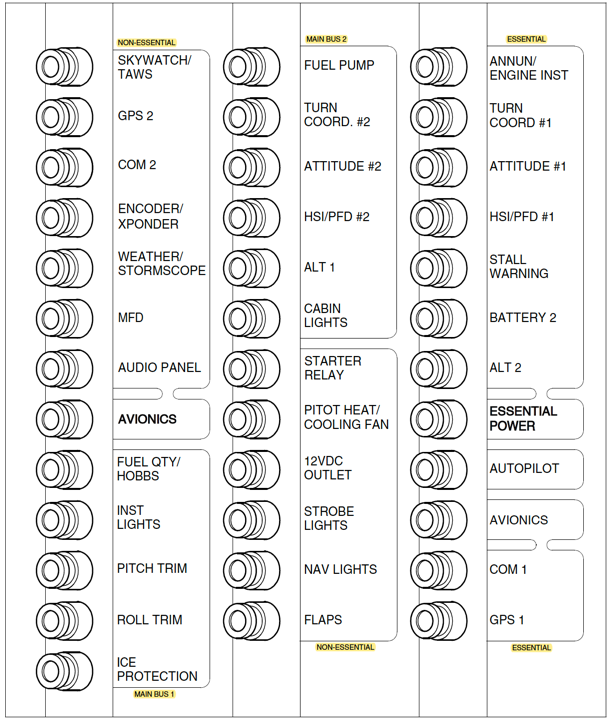 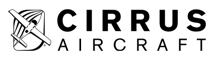 A. CORNAC FI ACTMP_version 20042019_1.0
CIRRUS SR20/SR22ELECTRICAL SYSTEM
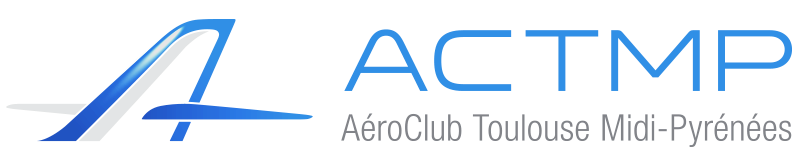 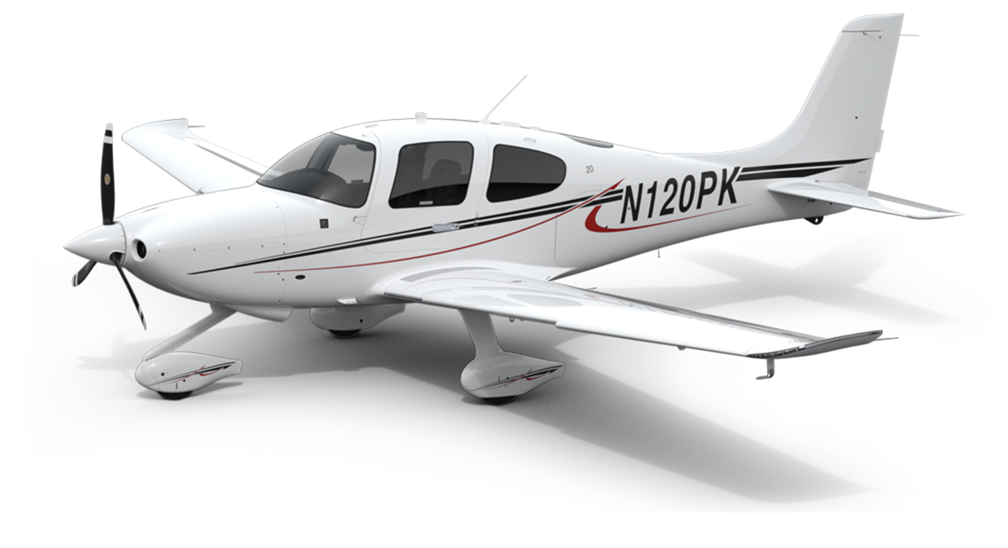 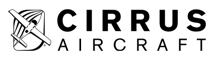 A. CORNAC FI ACTMP_version 20042019_1.0
CIRRUS SR20/SR22ELECTRICAL SYSTEM
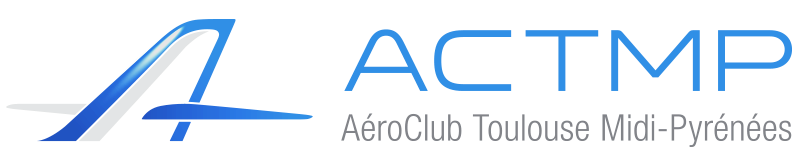 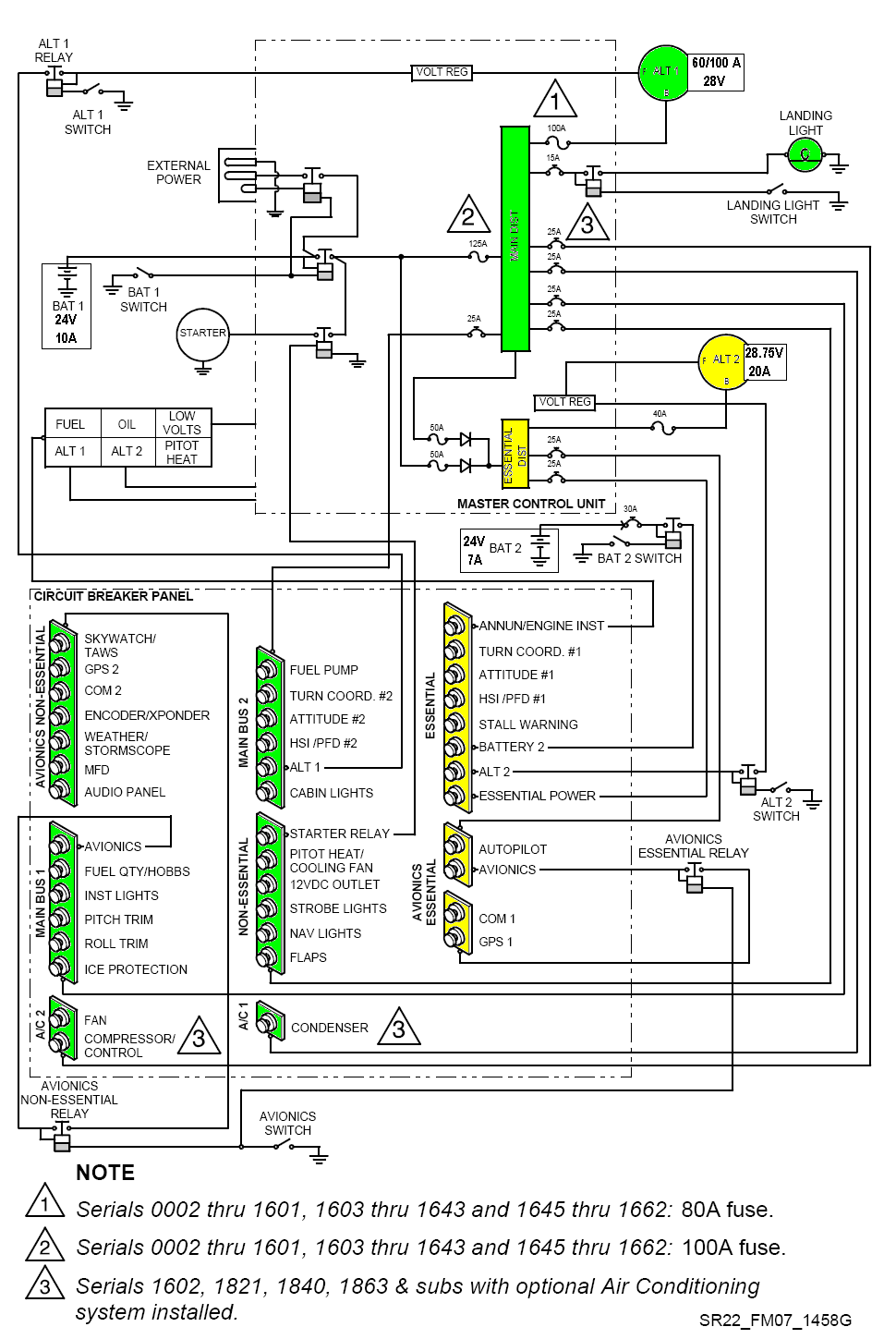 NORMAL OPERATION

ALT 1_ 28 volts

Supplies power to Main Dist Bus
Charges BAT 1
Powers Essential Bus when aircraft is  < 1700 rpm
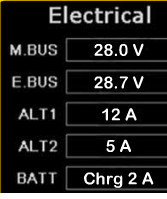 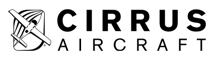 A. CORNAC FI ACTMP_version 20042019_1.0
CIRRUS SR20/SR22ELECTRICAL SYSTEM
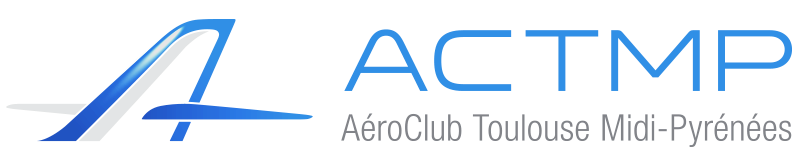 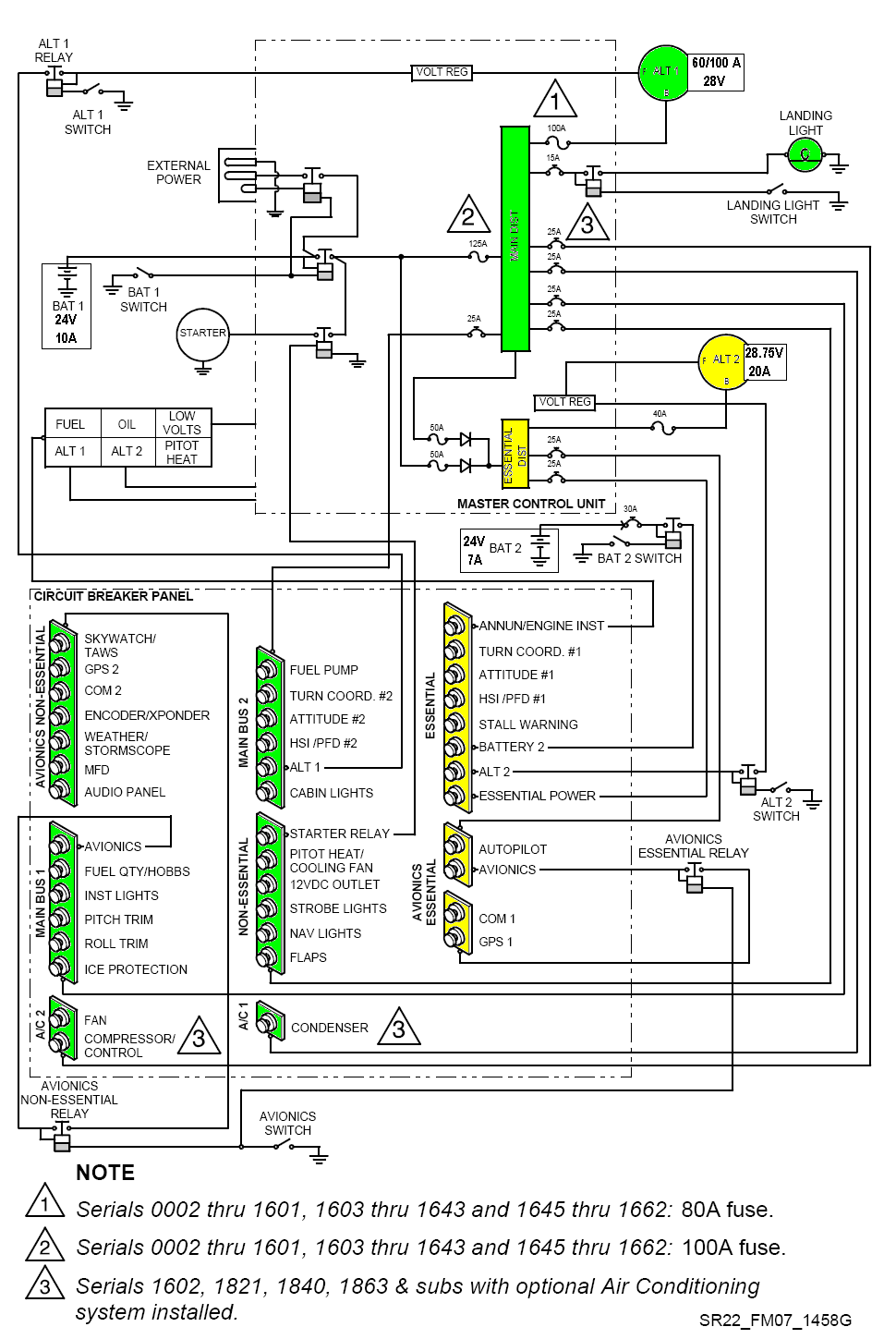 NORMAL OPERATION

ALT 2_ 28,75 volts

Supplies power to the Ess Bus during cruise flight 
       (>1700 rpm) because it operates at a higher voltage
Water analogy- Think of higher voltage as higher 
        pressure (water) running through the wires (pipes). 
        The higher voltage (pressure) of ALT 2  prevents ALT 1 
        from powering the Ess Bus
Charges BAT 2
Diodes prevent ALT 2 from powering the Main Dist Bus
Click on diagram to see “normal” engine indications
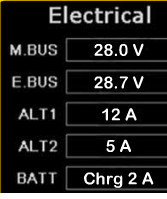 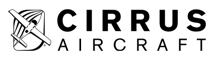 A. CORNAC FI ACTMP_version 20042019_1.0
CIRRUS SR20/SR22ELECTRICAL SYSTEM
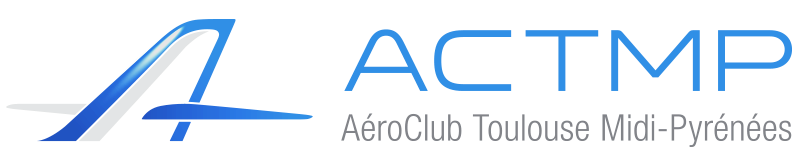 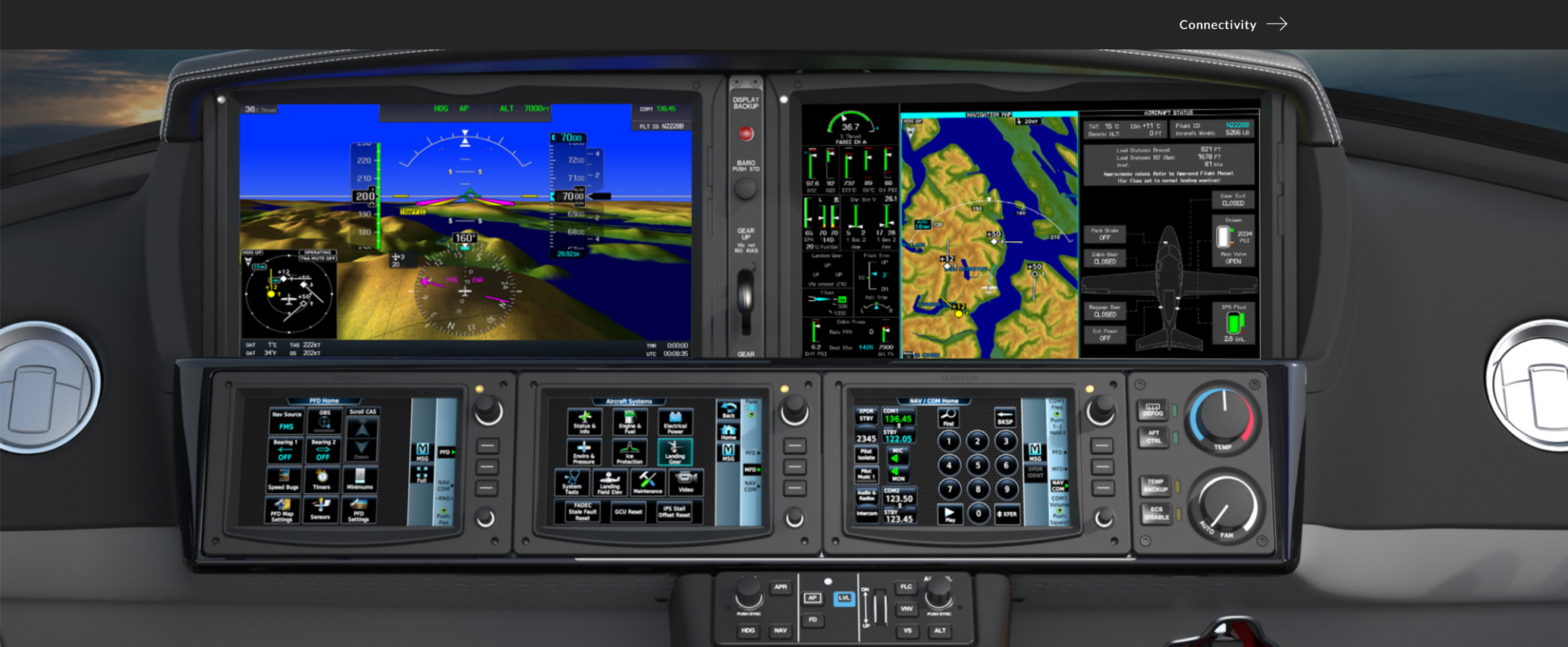 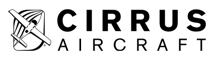 A. CORNAC FI ACTMP_version 20042019_1.0
CIRRUS SR20/SR22ELECTRICAL SYSTEM
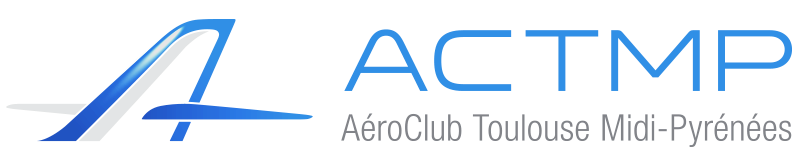 ABNORMAL OPERATION

INDICATION OF AN ALT 1 FAILURE

Steady “ALT 1” caution light on annunciator panel
Main Bus (M.BUS) indicates a decreased voltage
Battery 1 (BATT) indicates a discharge





Verify on MFD engine page or ampere meter switch

ALT 1 (A)- 0
ALT 2 (A) – Normal
BATT 1 (A) discharging -12
How long will it last?
How to reduce drain on BATT 1?
Ess  (V)- 28.7 ALT 2
Main (V)- 24.2 Bat1
ALT 1
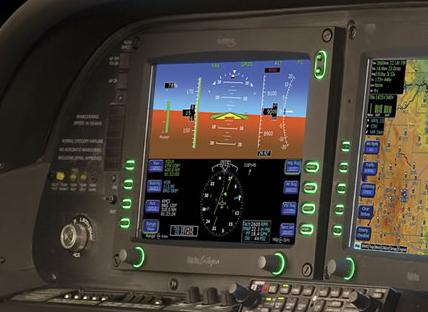 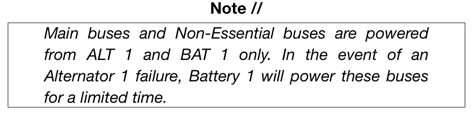 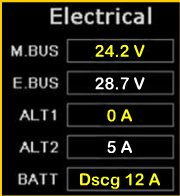 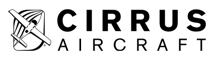 A. CORNAC FI ACTMP_version 20042019_1.0
CIRRUS SR20/SR22ELECTRICAL SYSTEM
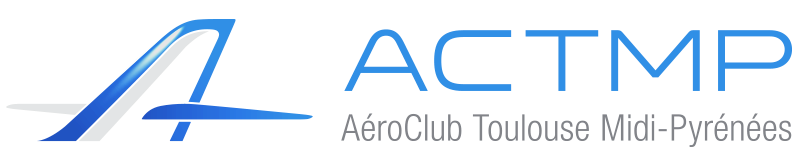 ABNORMAL OPERATION

ABNORMAL PROCEDURE ALT 1 LIGHT STEADY 

Analysis



Procedure

ALT 1 Master Switch – OFF
Alternator 1 Circuit Breaker – CHECK and RESET
ALT 1 Master Switch – ON
Switch off unnecessary equipment on Main Bus 1, Main Bus 2, and the 
         Non – Essential Buses to reduce loads. Monitor voltage







ALT 1 Master Switch – OFF
Land as soon as practical (continue flight, avoiding IMC or night conditions)
ALT 1
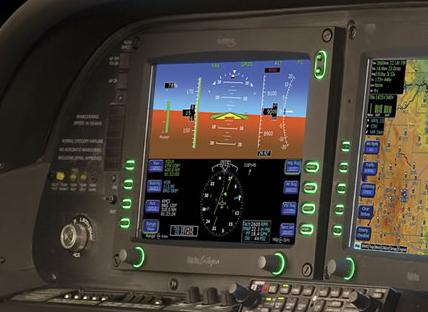 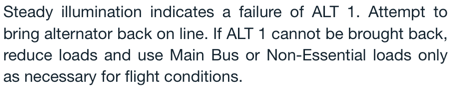 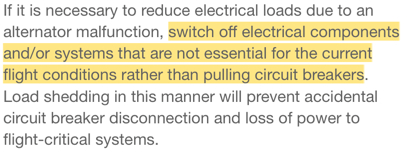 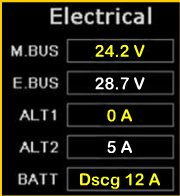 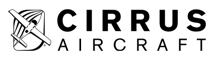 A. CORNAC FI ACTMP_version 20042019_1.0
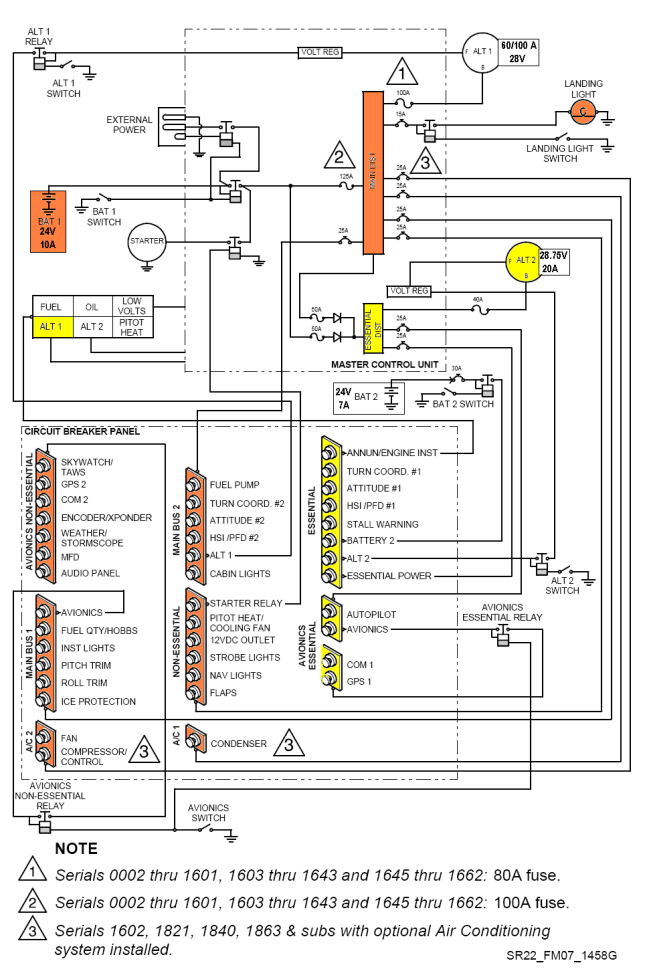 CIRRUS SR20/SR22ELECTRICAL SYSTEM
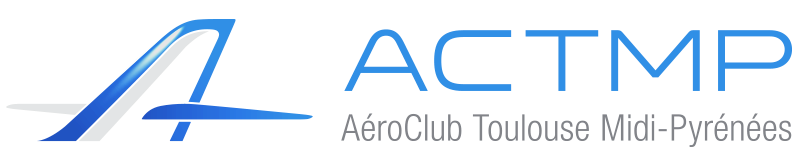 ABNORMAL OPERATION

DISCUSSION ALT 1 FAILURE

BAT 1 powers Main Bus items

Turn off these items to reduce discharge 
        of BATT 1 if ALT 1 fails
Some items on the main bus have a primary 
       circuit breaker on the Ess bus (#1).  These 
       items will be powered by ALT2 through 
       the Ess Bus (higher voltage)
Turn coordinator (hidden behind right
        bolster panel to provide roll information 
        to the autopilot)
Attitude indicator
HSI/PFD

ALT 2 continues to power Ess Bus items

Complete ALT 1 failure checklist to attempt reset of ALT 1
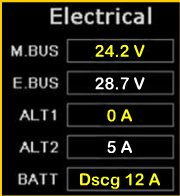 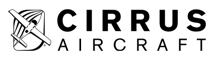 A. CORNAC FI ACTMP_version 20042019_1.0
CIRRUS SR20/SR22ELECTRICAL SYSTEM
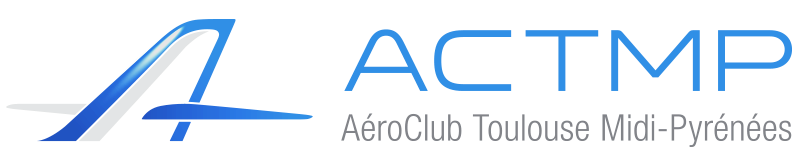 ABNORMAL OPERATION

ALT 2 FAILURE
Steady “ALT 2”  annunciator panel

Verify on MFD engine page or ampere meter switch
ALT 1 (A)- 12 Normal
ALT 2 (A) – 0
BATT 1 (A) Normal
Ess  (V)- 28- Alt1
Main (V)-28- Alt1
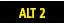 ALT 2
ALT 1
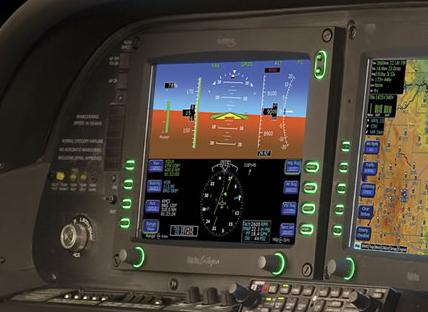 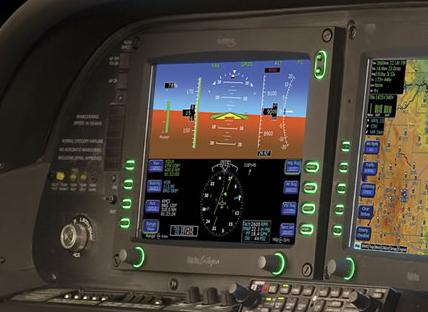 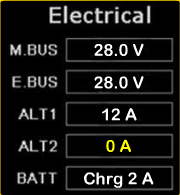 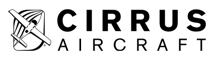 A. CORNAC FI ACTMP_version 20042019_1.0
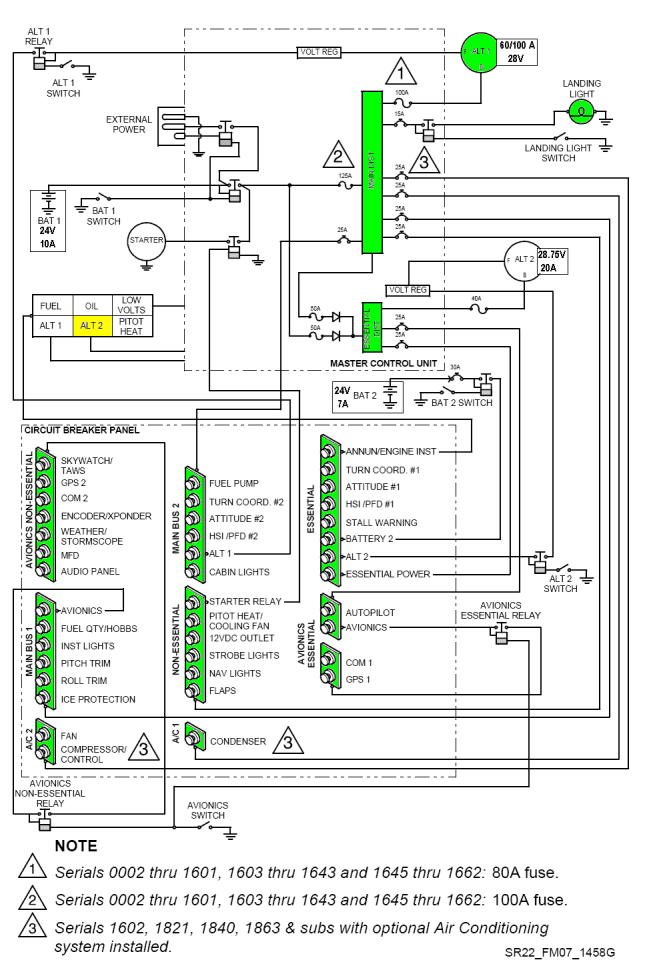 CIRRUS SR20/SR22ELECTRICAL SYSTEM
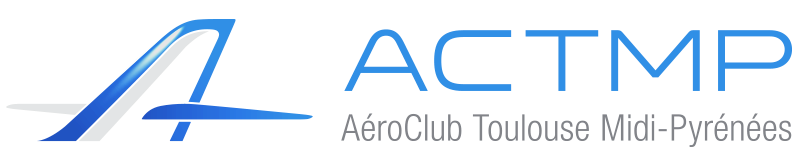 ABNORMAL OPERATION

ALT 2 FAILURE
< 1700 RPMS ALT 2 will not work
ALT 1 will power the entire electrical system
Follow ALT 2 failure checklist and try to reset ALT 2
ALT 2 is required for IFR flight
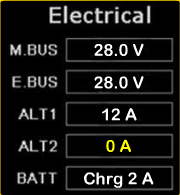 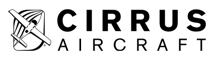 A. CORNAC FI ACTMP_version 20042019_1.0
CIRRUS SR20/SR22ELECTRICAL SYSTEM
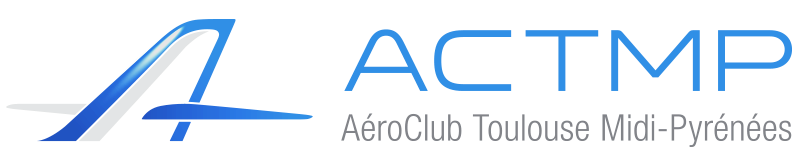 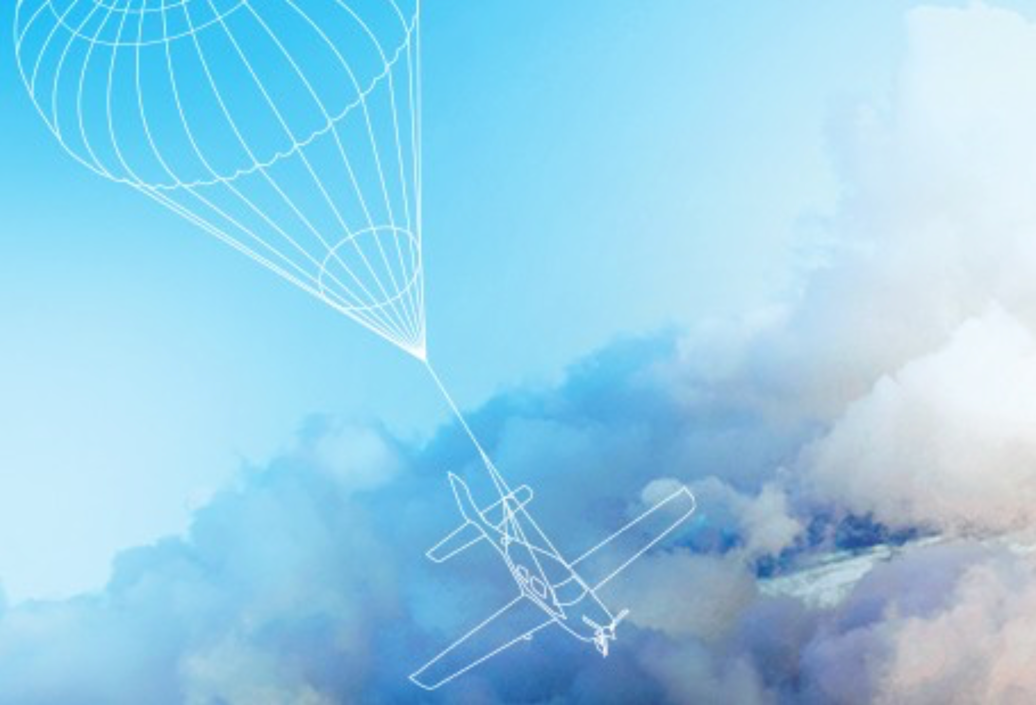 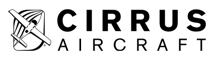 A. CORNAC FI ACTMP_version 20042019_1.0
CIRRUS SR20/SR22ELECTRICAL SYSTEM
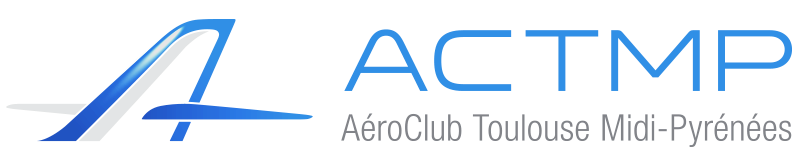 GROUND OPERATION

GROUND SERVICE RECEPTACLE

Allows connection of an External Power Unit for 
       cold weather starting and maintenance

BAT 1 switch must be on to deliver power to system

BAT 1 must have power for the contactor to close

Recharging of BAT 1 should not be accomplished 
      through use of an External Power Unit

External Power Unit voltage must be regulated  
      to no higher than 28 VDC
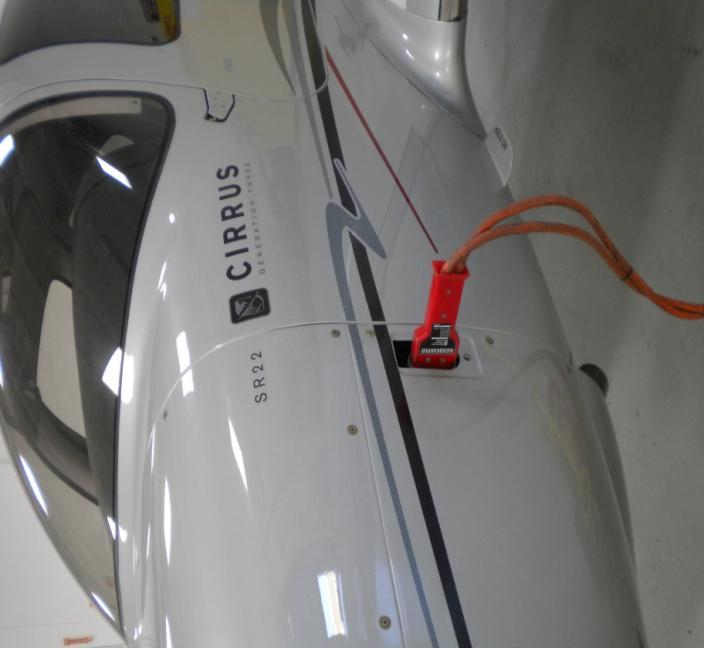 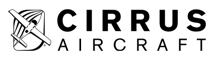 A. CORNAC FI ACTMP_version 20042019_1.0
CIRRUS SR20/SR22ELECTRICAL SYSTEM
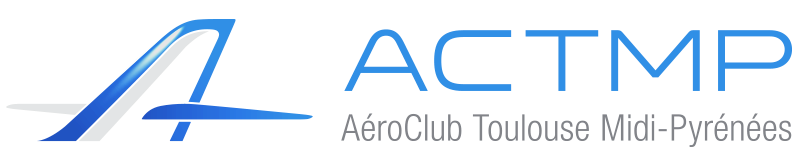 QUESTIONS

PREFLIGHT CHECK LIST

During the preflight check, why do we initially turn  BAT 2 on only ?

Allows the pilot to check voltage (health) of BAT 2

To verify the isolation diodes are operating correctly- flap light out
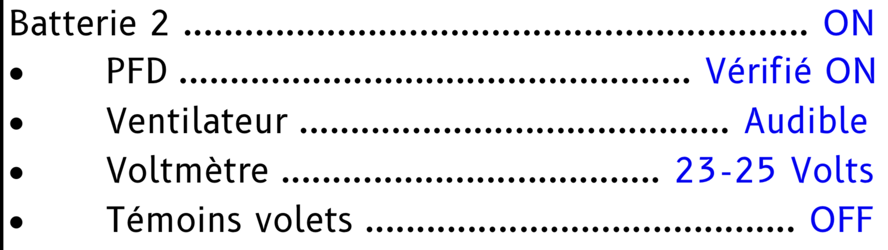 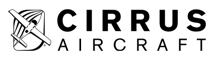 A. CORNAC FI ACTMP_version 20042019_1.0
CIRRUS SR20/SR22ELECTRICAL SYSTEM
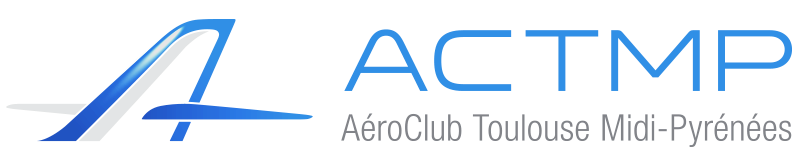 QUESTIONS

PREFLIGHT CHECK LIST SCENARIO

During the preflight check with only  BAT 2 on, you noticed the flap light was on. 

Would you still depart for your flight?  
Why or why not? 
Go or No Go ?

The isolation diodes are not working correctly.  
        ALT 2 would then try to power the entire electrical 
        system.  ALT 2 is 20 amps and not powerful enough 
        to power Main Distribution Bus items. This most 
        likely, will cause ALT 2 to fail.

The pilot would be unable to isolate items on the 
       Essential Distribution Bus in an emergency.  
       BAT 2 would try to the power Main Distribution Bus.
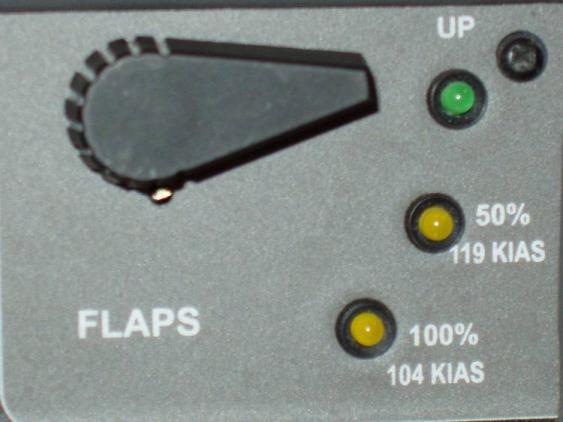 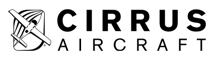 A. CORNAC FI ACTMP_version 20042019_1.0
CIRRUS SR20/SR22ELECTRICAL SYSTEM
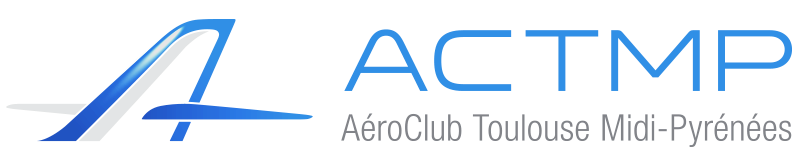 QUESTIONS

FLIGHT SCENARIO

Looking at your engine data in cruise, this is what you see.  

Has anything failed?

What are you going to do?

			ALT 1 has failed. Perform ALT 1 failure checklist.
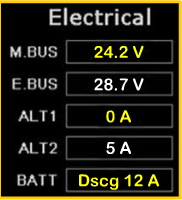 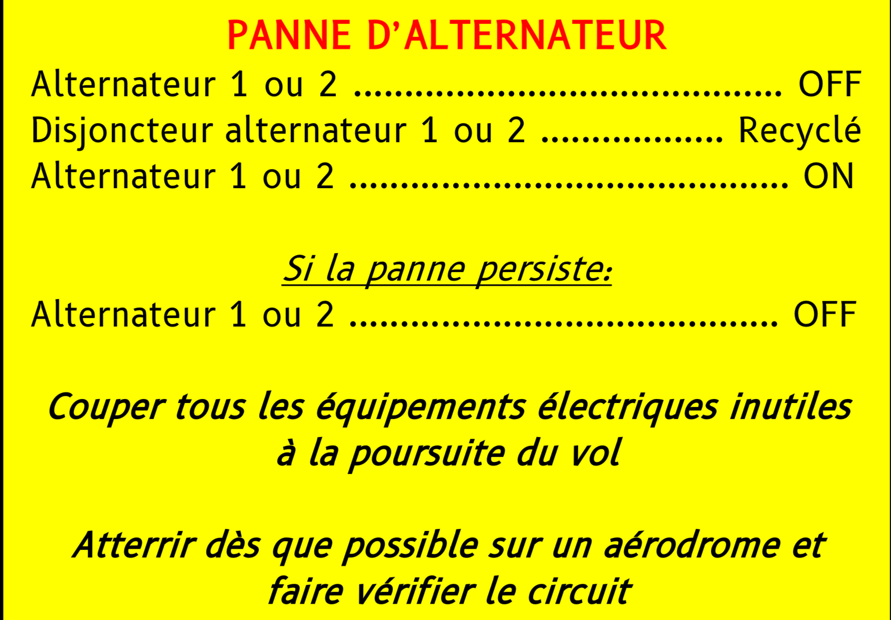 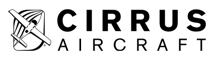 A. CORNAC FI ACTMP_version 20042019_1.0
CIRRUS SR20/SR22ELECTRICAL SYSTEM
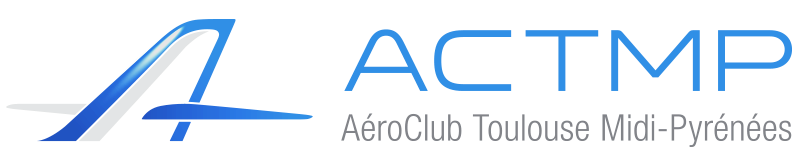 QUESTIONS

FLIGHT SCENARIO

Looking at your engine data in cruise, this is what you see.  

Has anything failed ?

 What are you going to do ?

			ALT 2 has failed. Perform ALT 2 failure checklist.
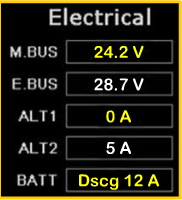 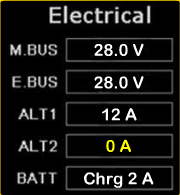 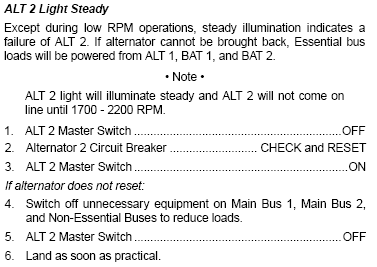 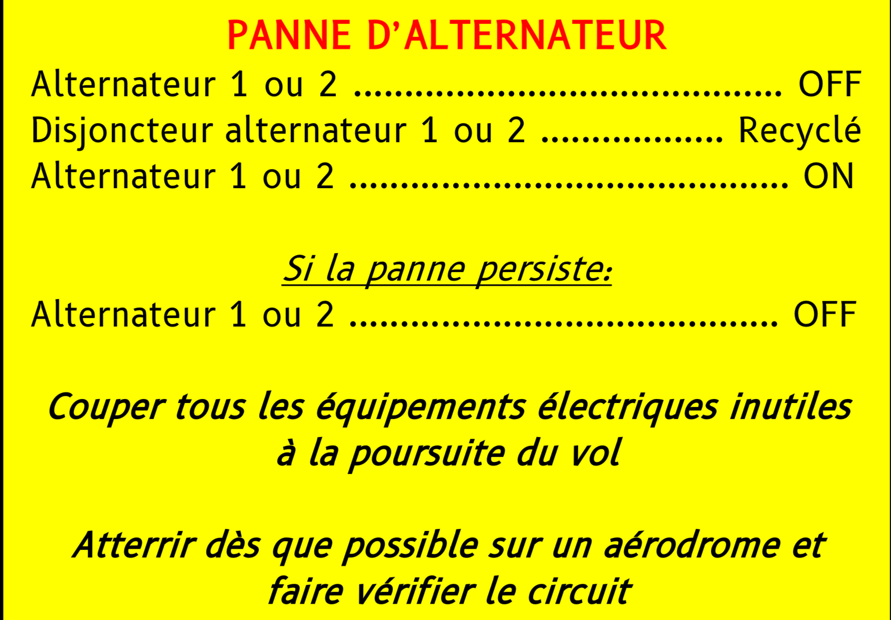 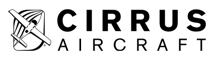 A. CORNAC FI ACTMP_version 20042019_1.0
CIRRUS SR20/SR22ELECTRICAL SYSTEM
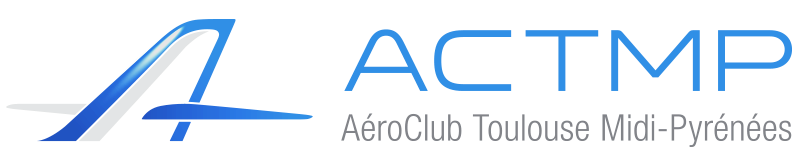 QUESTIONS

FLIGHT SCENARIO

You are 30 minutes out from your destination 
       and you begin to smell something. After 
       investigating you see white smoke rising 
       from the circuit breaker panel.

What is happening ?

What will you do ?

Will your procedure be different in VMC vs. IMC ? 
      Day vs. Night ?
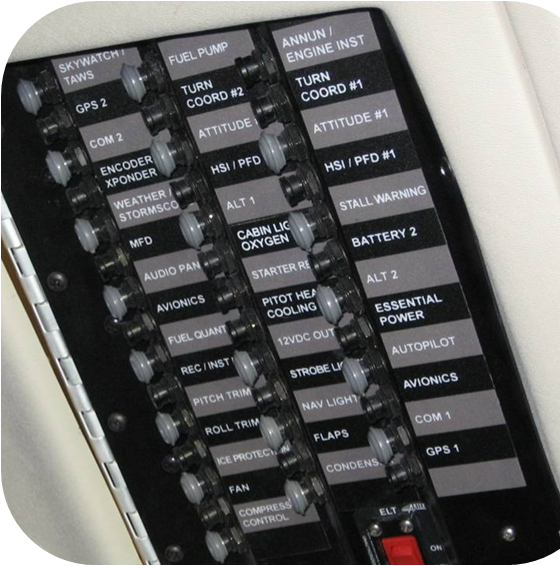 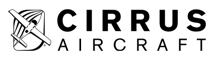 A. CORNAC FI ACTMP_version 20042019_1.0
CIRRUS SR20/SR22ELECTRICAL SYSTEM
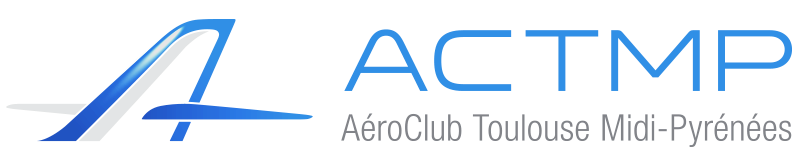 QUESTIONS

FLIGHT SCENARIO

You are 30 minutes out from your destination 
       and you begin to smell something. After 
       investigating you see white smoke rising 
       from the circuit breaker panel.

What is happening ?

What will you do ?

Will your procedure be different in VMC vs. IMC ? 
      Day vs. Night ?
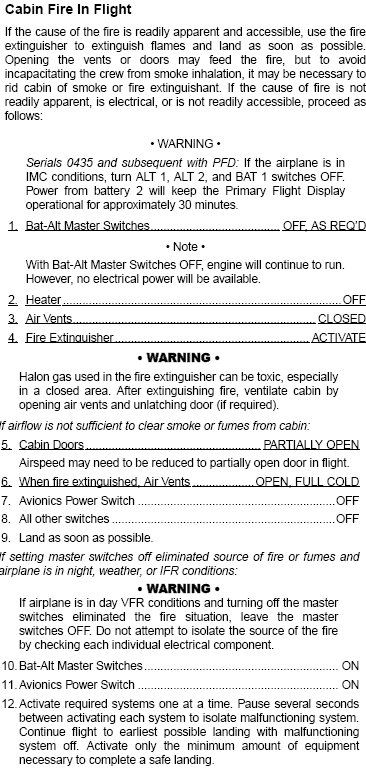 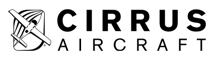 A. CORNAC FI ACTMP_version 20042019_1.0
CIRRUS SR20/SR22ELECTRICAL SYSTEM
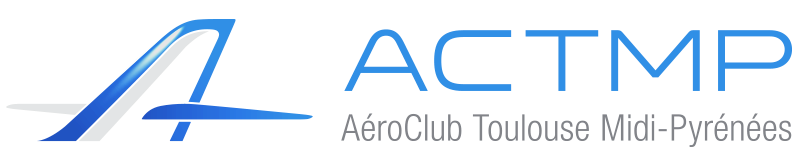 RESOURCES

SIMPLIFIED ELECTRICAL DIAGRAM
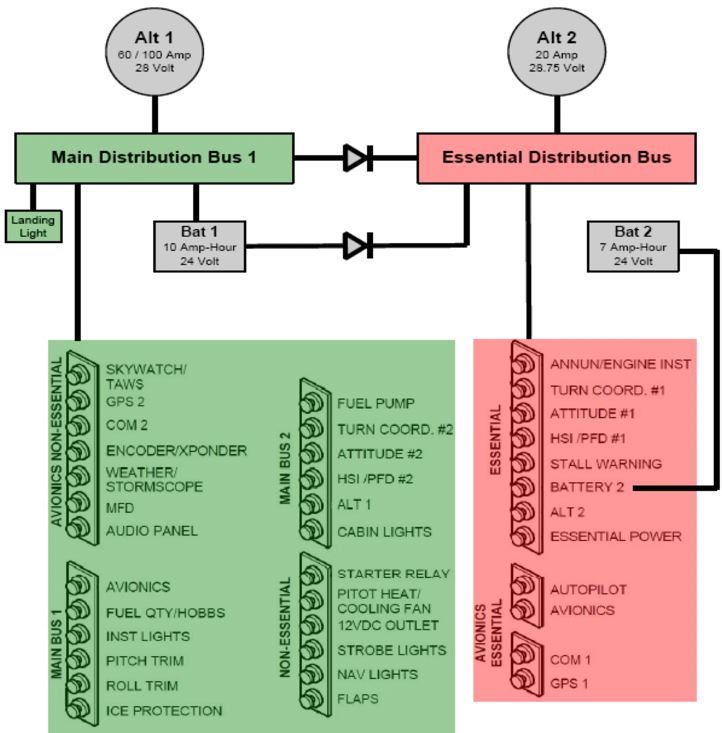 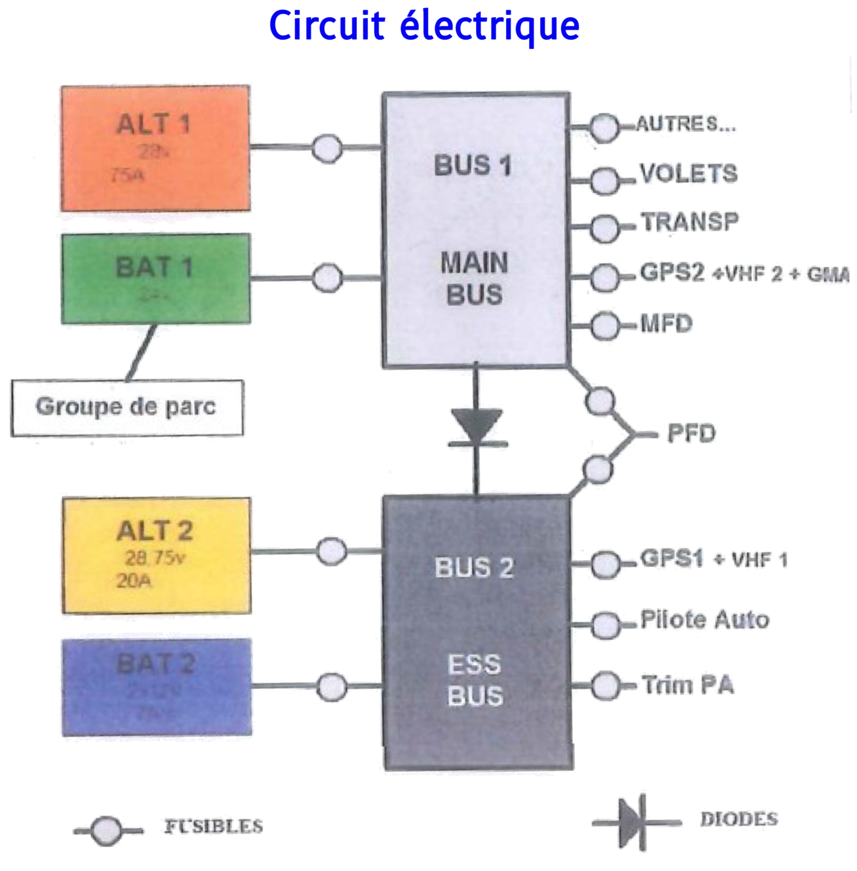 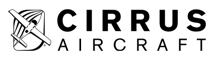 A. CORNAC FI ACTMP_version 20042019_1.0
CIRRUS SR20/SR22ELECTRICAL SYSTEM
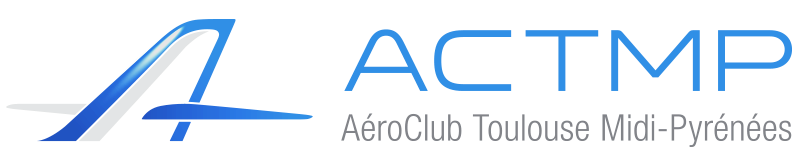 RESOURCES

SIMPLIFIED ELECTRICAL DIAGRAM
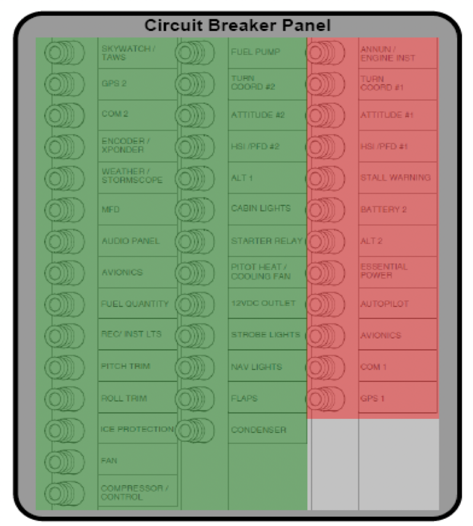 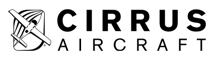 A. CORNAC FI ACTMP_version 20042019_1.0
CIRRUS SR20/SR22ELECTRICAL SYSTEM
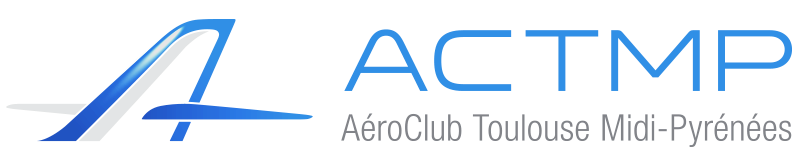 RESOURCES

FAILURE MESSAGES
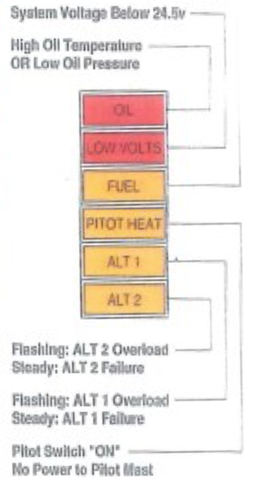 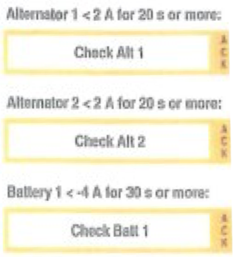 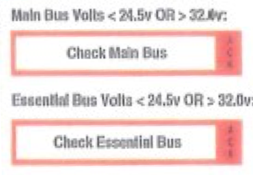 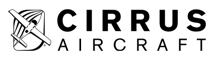 A. CORNAC FI ACTMP_version 20042019_1.0
CIRRUS SR20/SR22ELECTRICAL SYSTEM
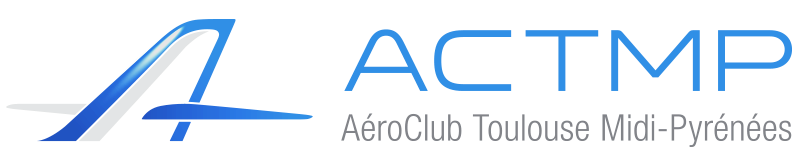 QUESTIONS ?
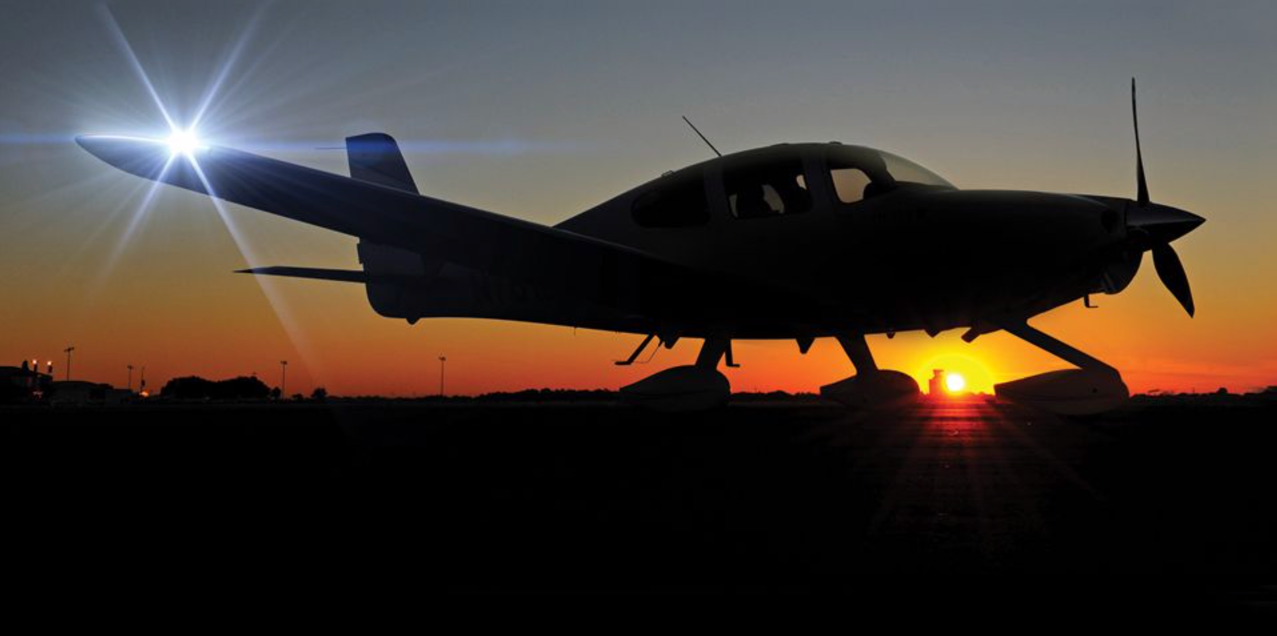 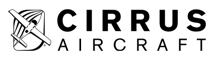 A. CORNAC FI ACTMP_version 20042019_1.0